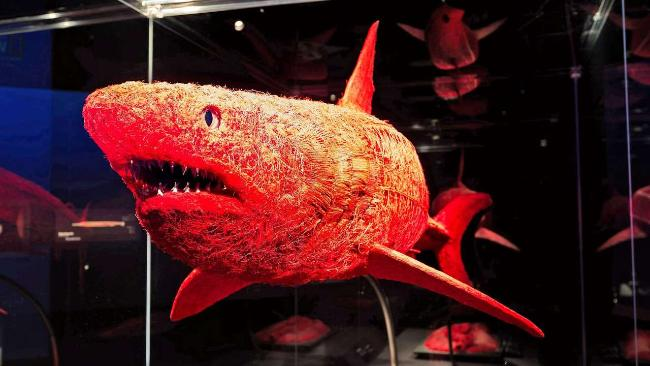 Transportsysteme im Tierreich
1. Gastrovaskularsystem
2. Offenes Kreislaufsystem
3. Geschlossenes 	Kreislaufsystem
1
2
Transportsysteme im Tierreich
1. Gastrovaskularsystem
bei einfachen Vielzellern (Hohltiere, Korallen, Quallen…
durch den Körper ziehendes, oft stark verzweigtes Darmsystem, das die Nährstoffe verteilt und so zusätzlich die Funktion eines Blutgefäßsystems übernimmt

Gaster … Magen
vaskular … die Blutgefäße betreffend
	(von lat. vas=Vase)
3
Transportsysteme im Tierreich
Gastrovaskularsystem der Nesseltiere
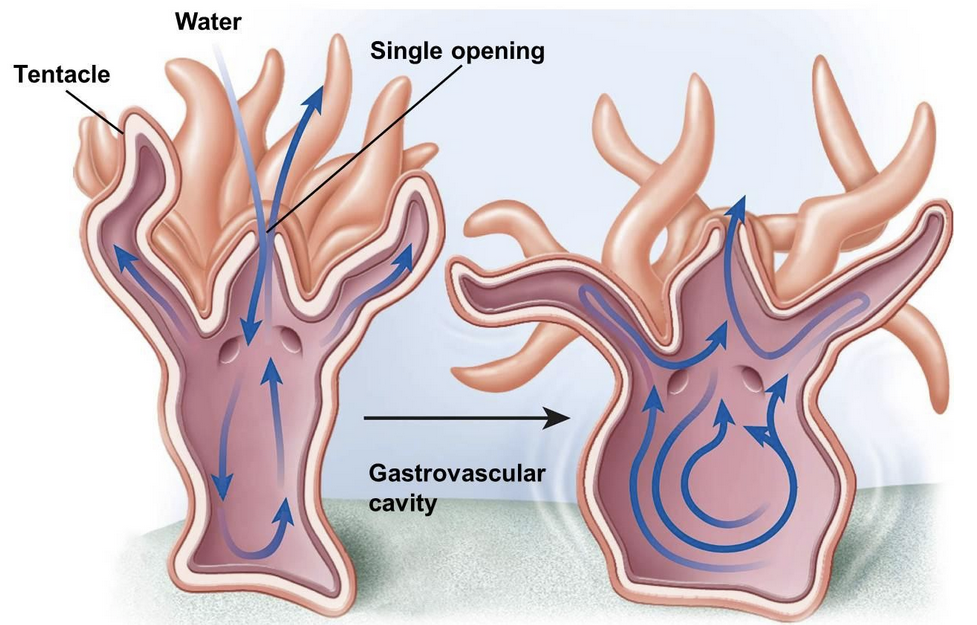 4
Transportsystem
der Tiere
2. Offener Kreislauf
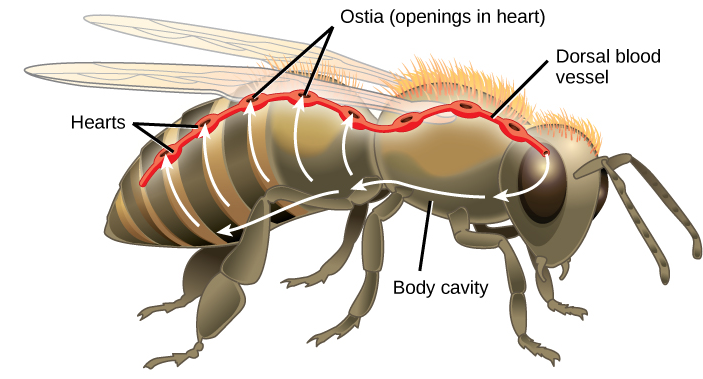 5
Transportsystem
der Tiere
Bei Insekten und anderen wirbellosen Tieren
Körperflüssigkeit fließt offen durch den Körper und wird von einem röhrenförmigen Herz in Bewegung gehalten
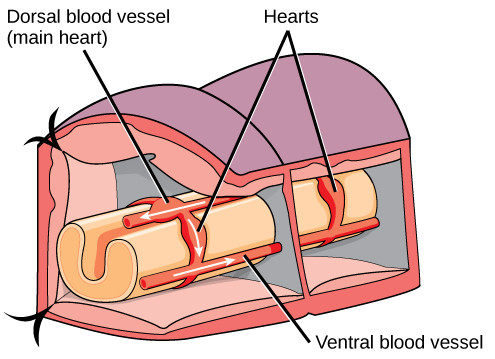 6
Transportsysteme
im Tierreich
Weinbergschnecke
Atemgase werden durch Lungenepithel in Hämolymphe aufgenommen
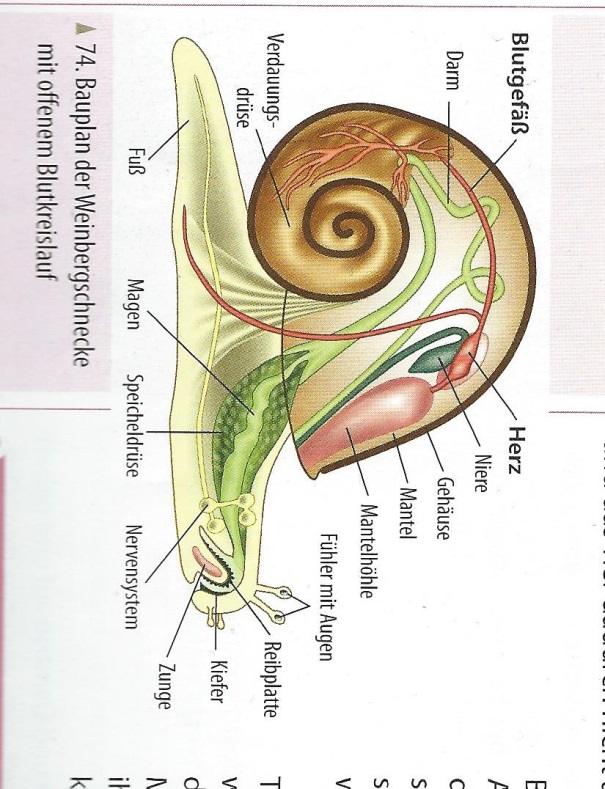 Hämolymphe verleiht dem weichen Körper durch Druck Form und Festigkeit
Hydroskelett
„Hydraulikflüssigkeit“ zB für Fühler
7
April 19, 2015
3. Geschlossener Kreislauf
Transportflüssigkeit fließt nur in Gefäßen und ist immer von der Gewebsflüssigkeit getrennt -> Blut
Arterien und Venen
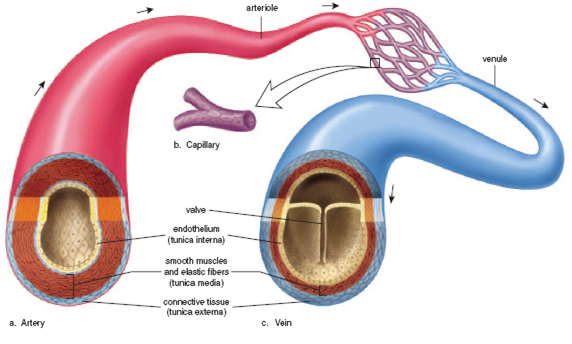 8
Transportsysteme
im Tierreich
Evolution – Nicht jeder hat 4 Kammern.
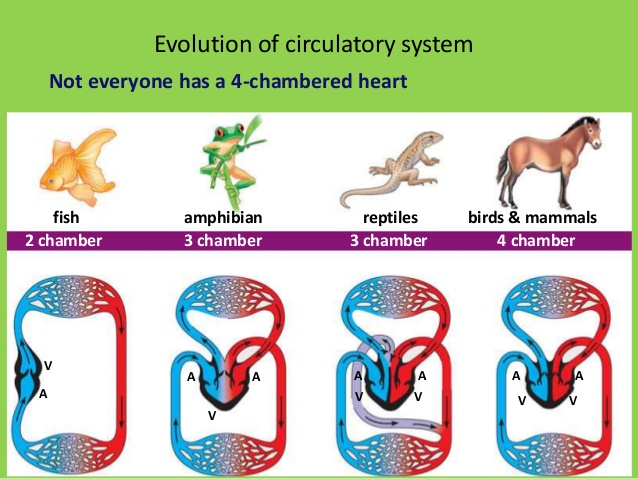 9
Transportsystem
der Tiere
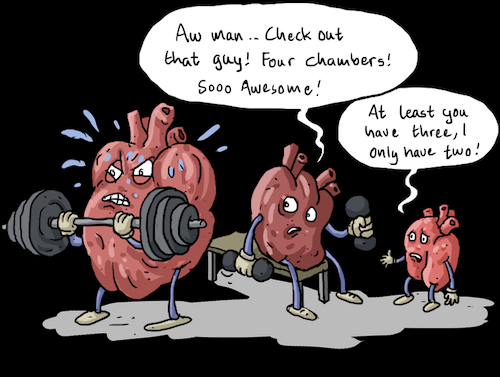 a.) Fische
10
Transportsystem
der Tiere
Herz besitzt 2 Kammern
(1 Vorhof = Atrium, 1 Hauptkammer = Ventrikel), einfacher Blutkreislauf
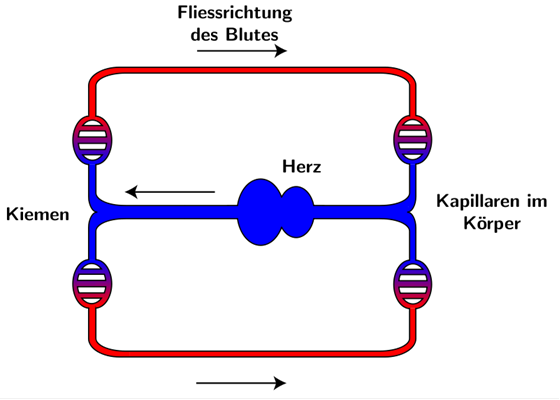 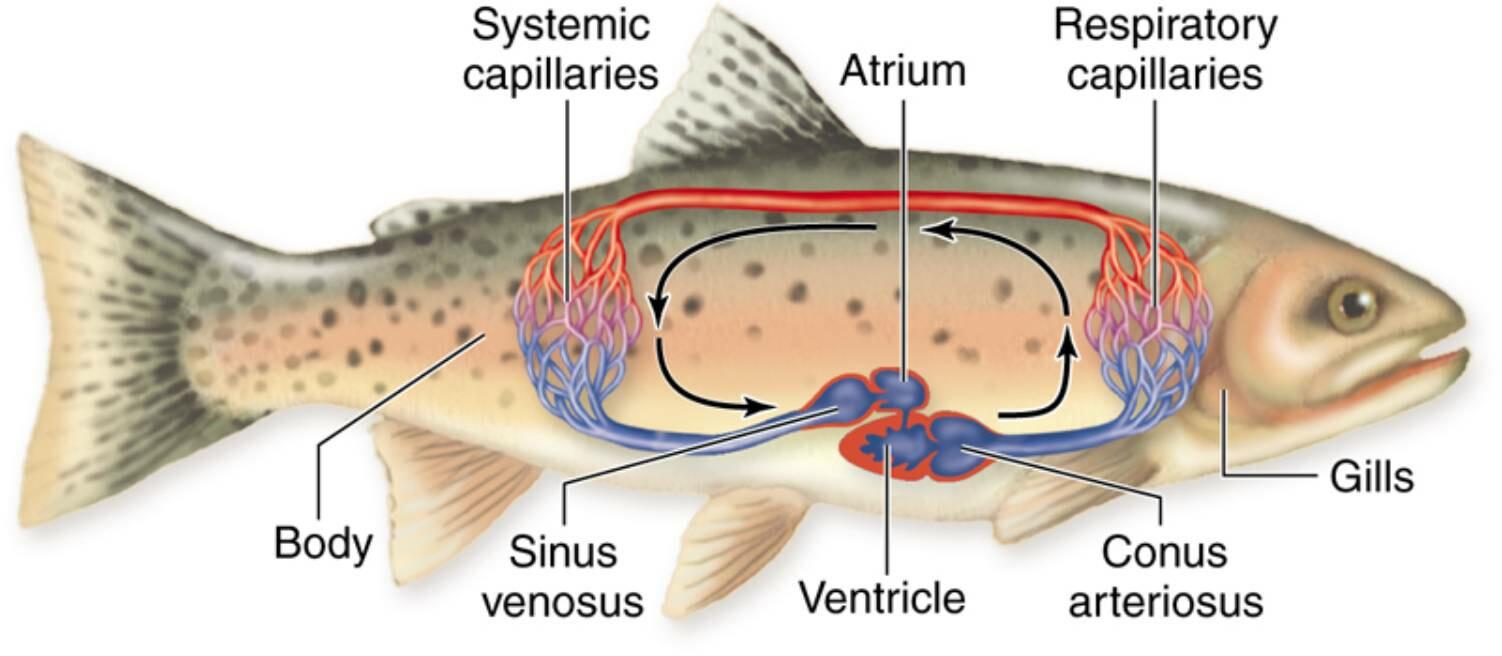 b.) Amphibien
11
Transportsystem
der Tiere
Herz besteht aus zwei separaten Vorkammern und einer Hauptkammer
Lungen- und Körperkreislauf sind nur teilweise getrennt, das O2-arme Blut aus dem rechten Vorhof (kommt vom Körper) und das O2-reiche Blut aus dem linken Vorhof (kommt von Lunge und Haut) vermischen sich in der Hauptkammer  ermüden sehr rasch
c.) Reptilien
12
Transportsystem
der Tiere
Herz besitzt 2 Vorhöfe und 1 Hauptkammer
Hauptkammer durch Scheidewand fast völlig in 2 Hälften geteilt
Bildung von Mischblut 10–40 %
	 mehr Leistung
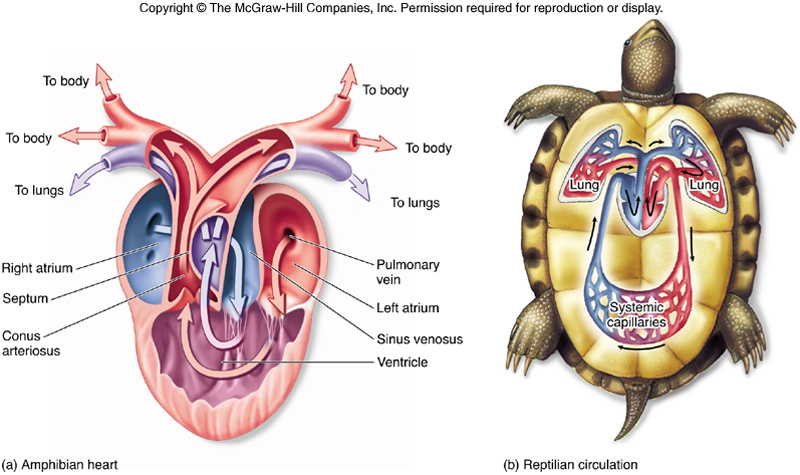 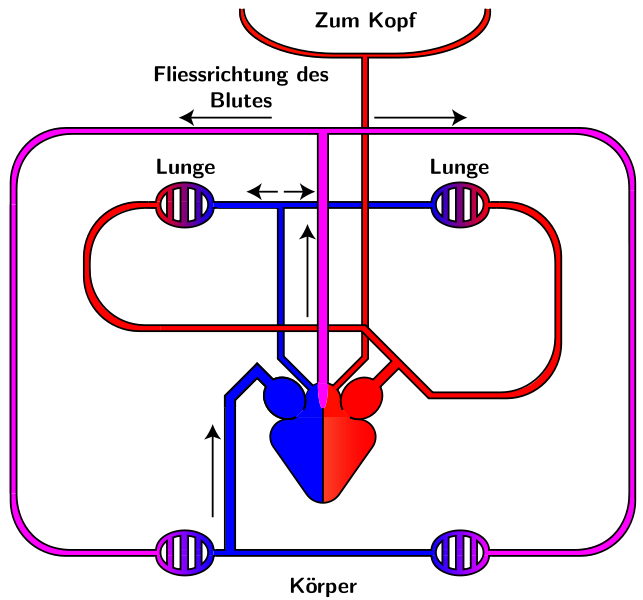 d.) Säuger & Vögel
13
Transportsystem
der Tiere
Herz besitzt 2 Vorhöfe und 2 Haupt-kammern
Lungen- und Körperkreislauf vollkommen getrennt
Durchmischung des sauerstoffarmen Blutes mit dem sauerstoffreichen ist nicht möglich, da die beiden Ventrikel durch eine Scheidewand getrennt sind
	 sehr hohe Leistungsfähigkeit
14
Transportsystem
der Tiere
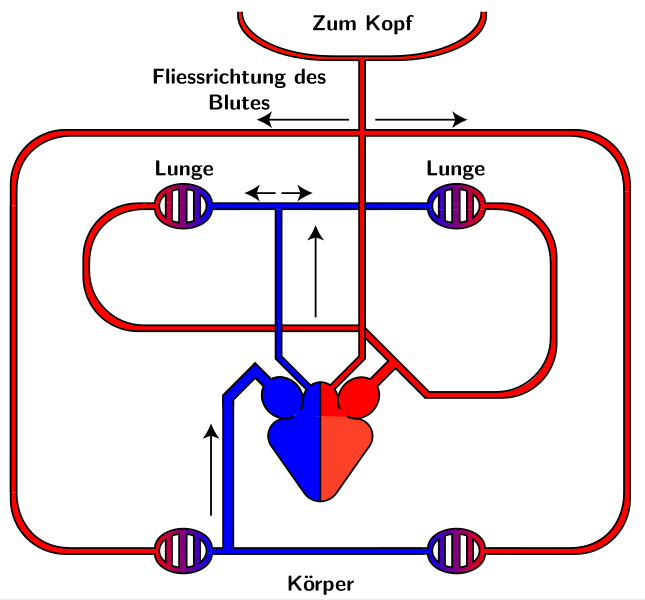 15
Transportsysteme
im Tierreich
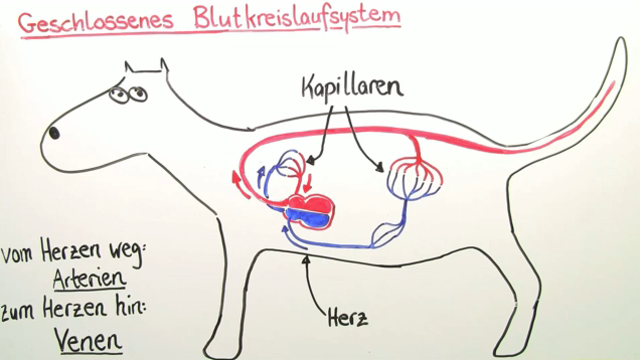 16
Transportsysteme
Im Tierreich
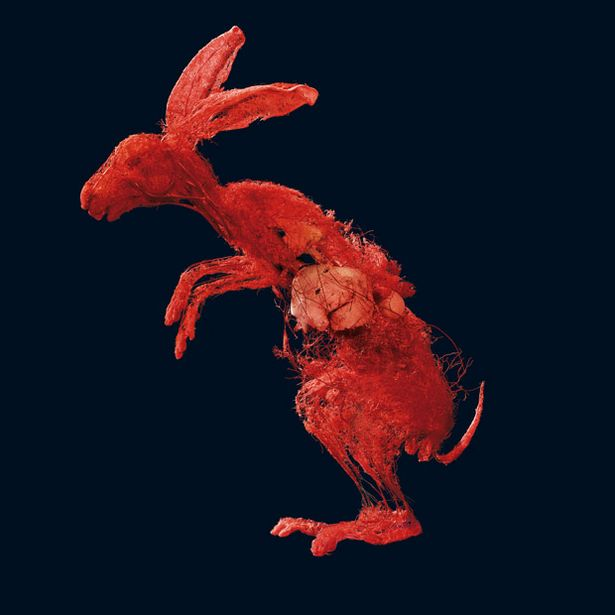